ПРОГРАММА МЕРОПРИЯТИЯ«Проектная мастерская «Технология и методология организации и разработки оценочных материалов» 
в рамках Финала чемпионата профессионального мастерства «Профессионалы»
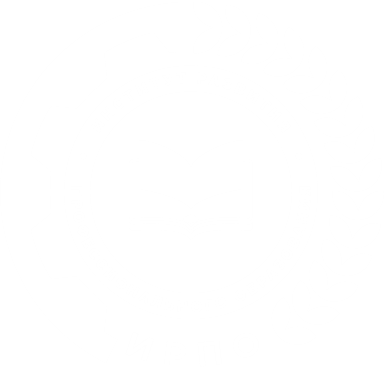 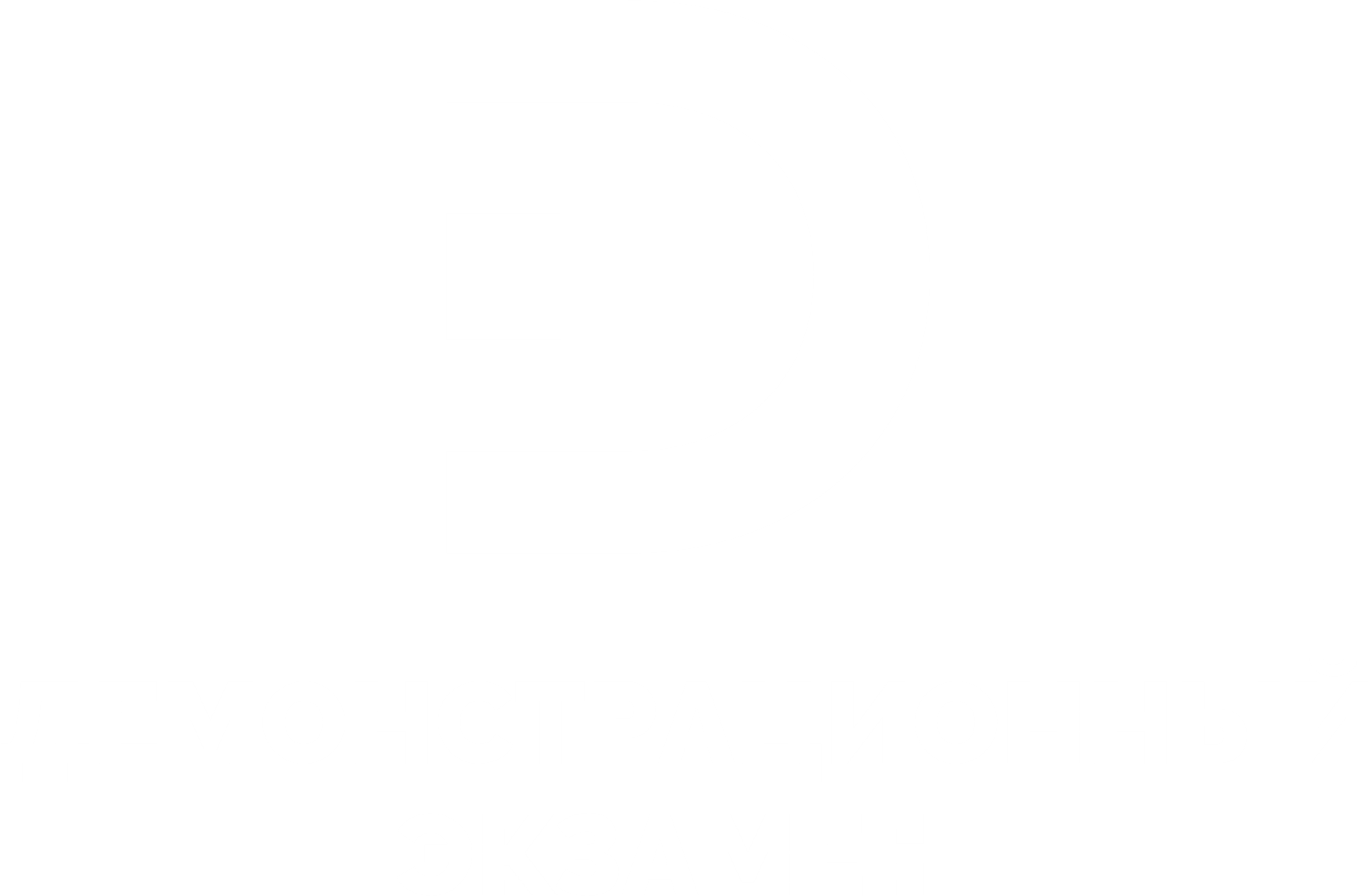 Дата проведения: 25 ноября 2023 г.
Время проведения: 15:00 – 18:00
Место проведения: Санкт-Петербург, КВЦ «Экспофорум», площадка H25-27
Количество участников: 100 человек
Целевая аудитория: эксперты-разработчики оценочных материалов
ПРОГРАММА МЕРОПРИЯТИЯ«Проектная мастерская «Технология и методология организации и разработки оценочных материалов» 
в рамках Финала чемпионата профессионального мастерства «Профессионалы»
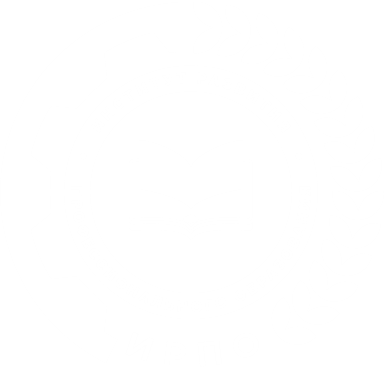 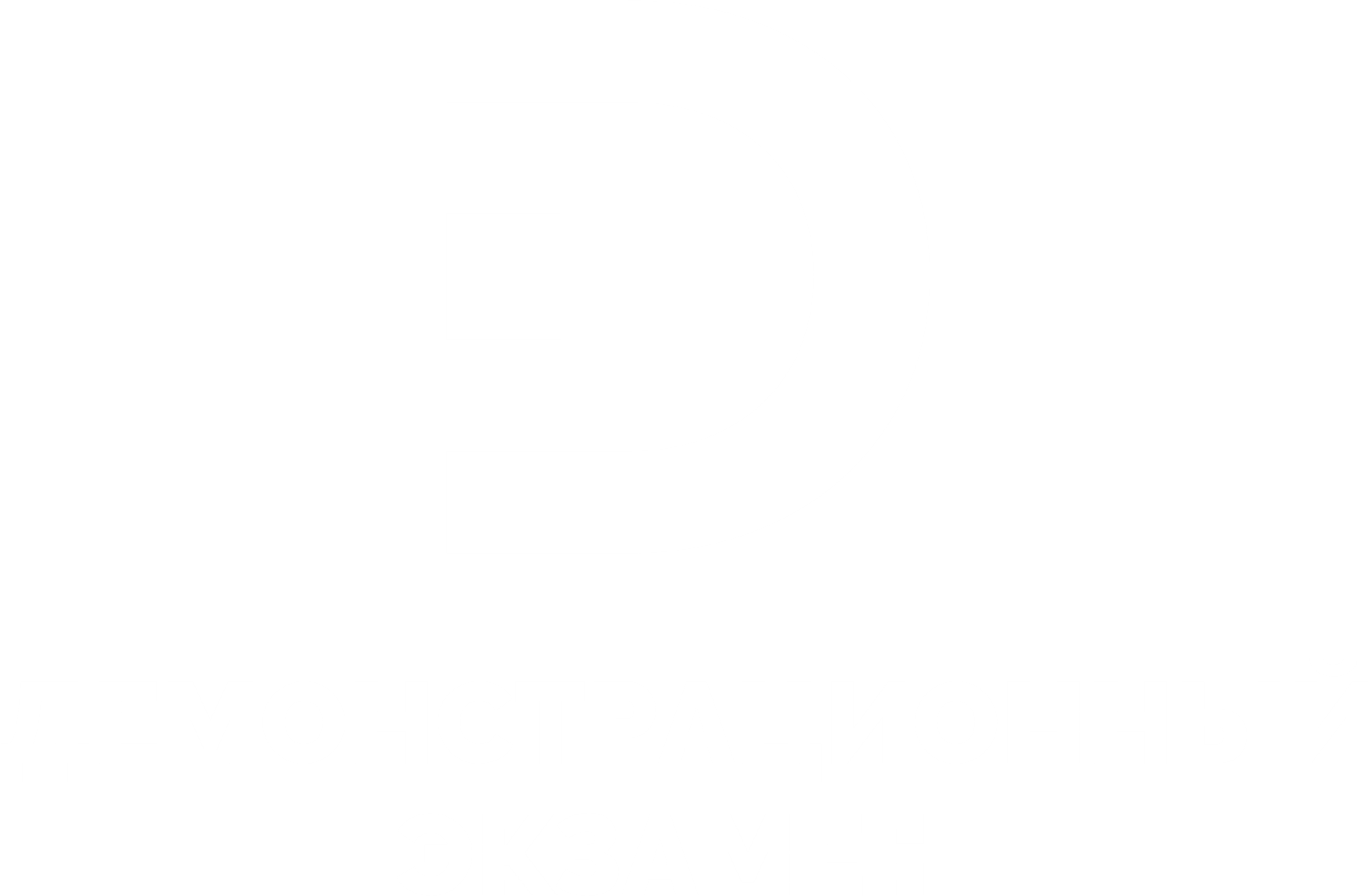